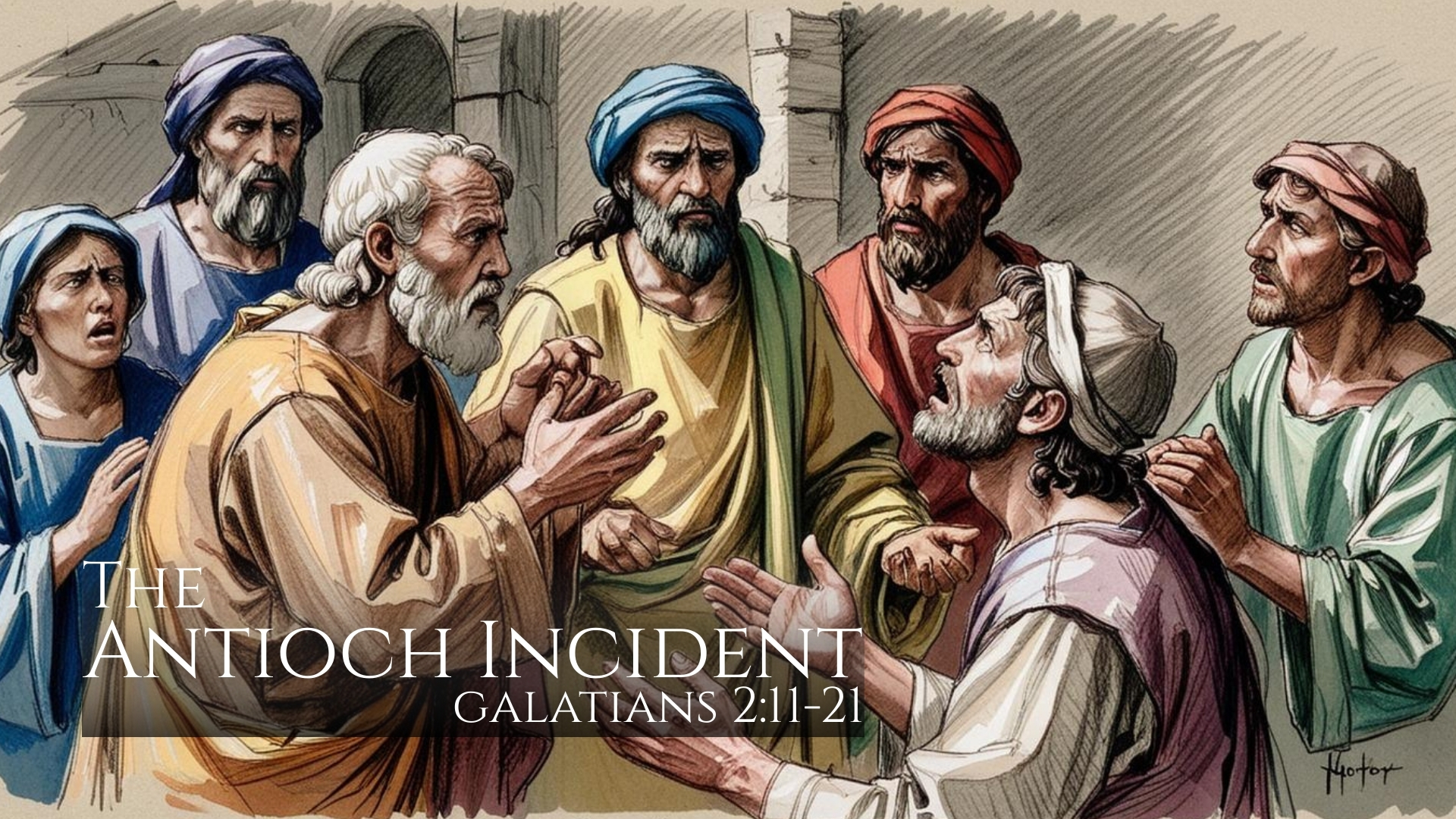 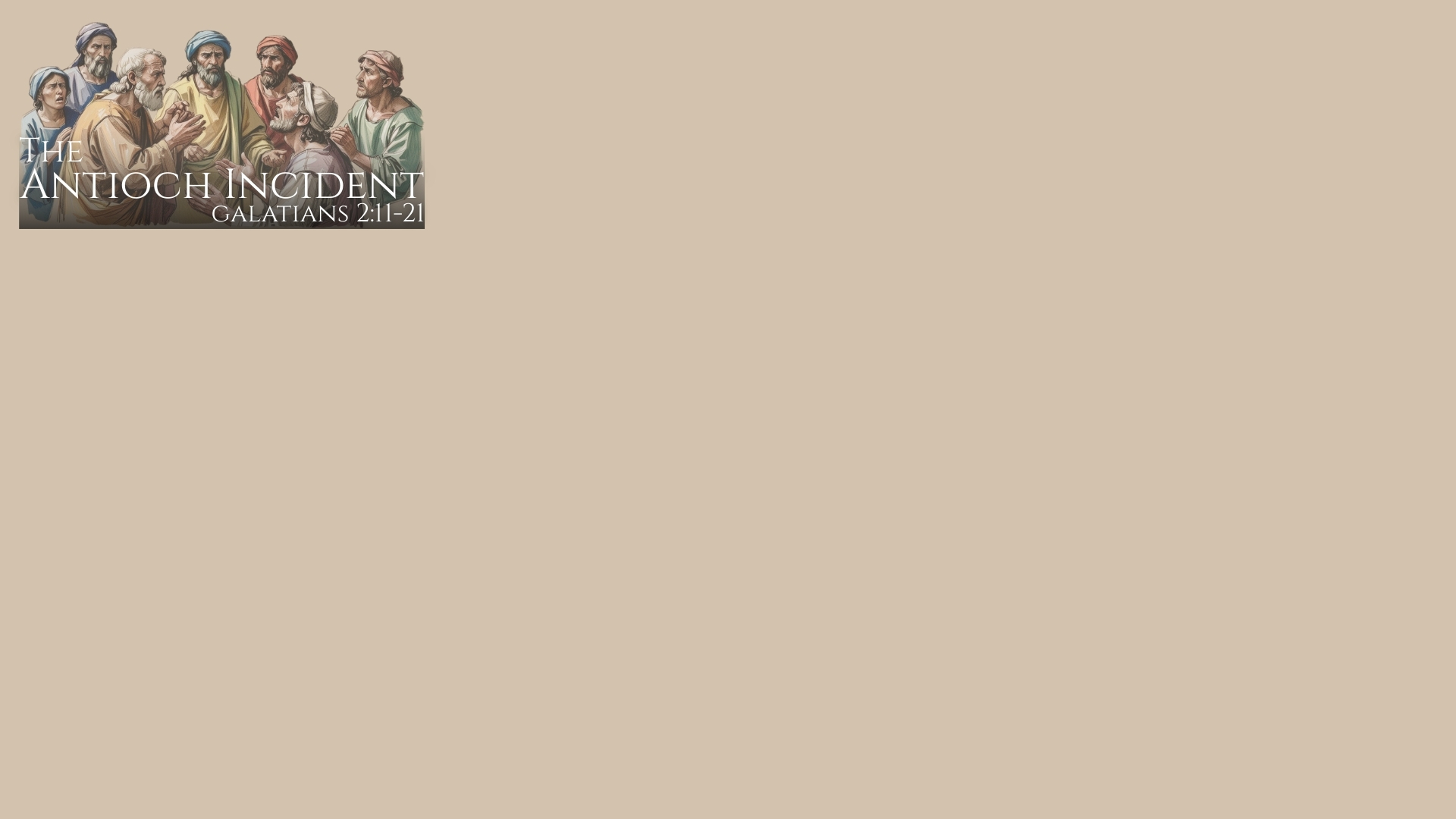 The Context in Which Paul Refers to the Incident
The Focus of Galatians
Influence of error – 1:6-9; 5:7-10
Justification offered to all by faith – 3:5-9
Previous Incident (2:1-10) (cf. Acts 15)
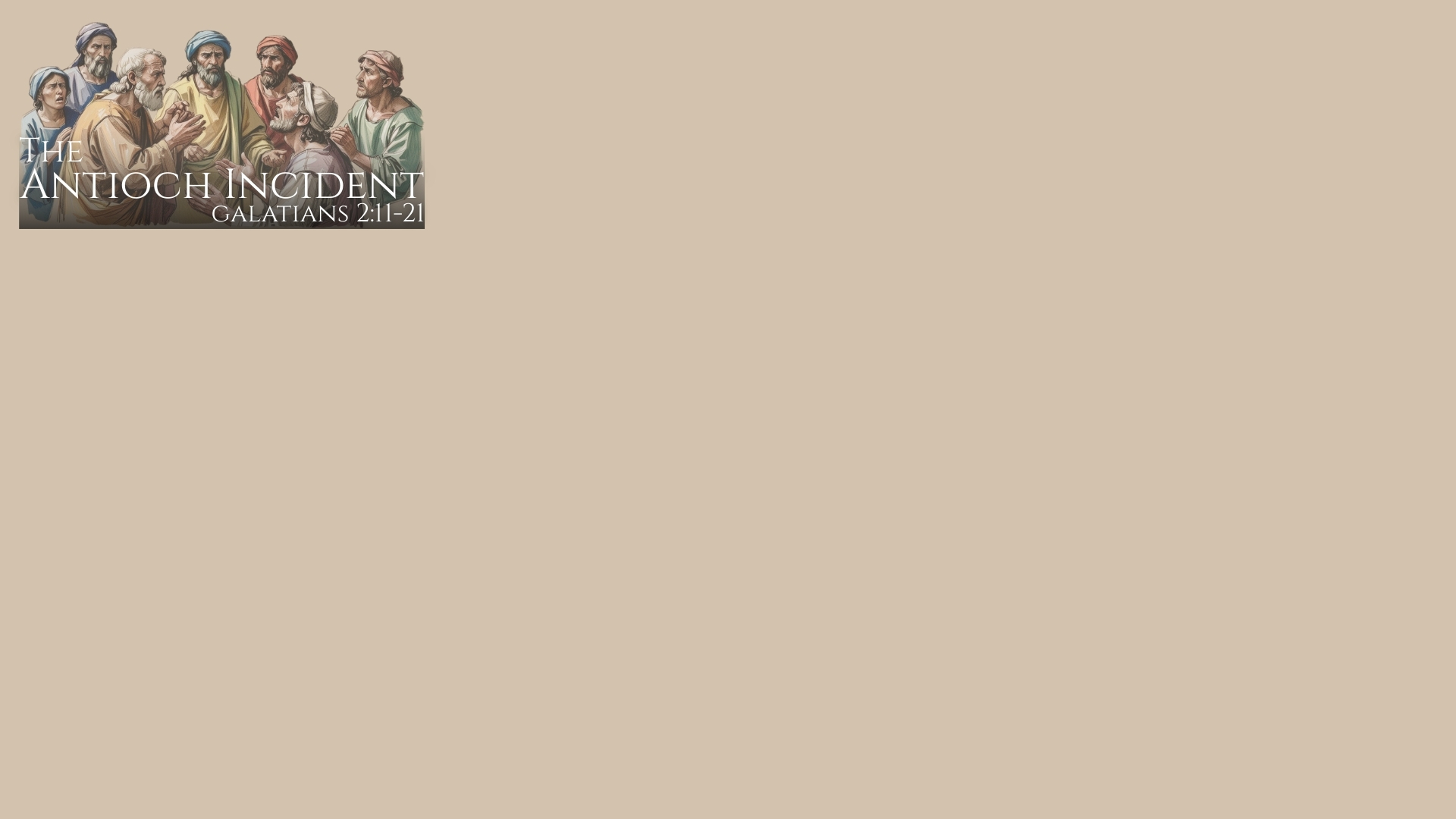 The Antioch Incident (2:11-21)
What did Peter do?
He was guilty (v. 11)
He changed his usual habits, thus was hypocritical (vv. 12-13)
He was not straightforward about the truth of the gospel (v. 14)
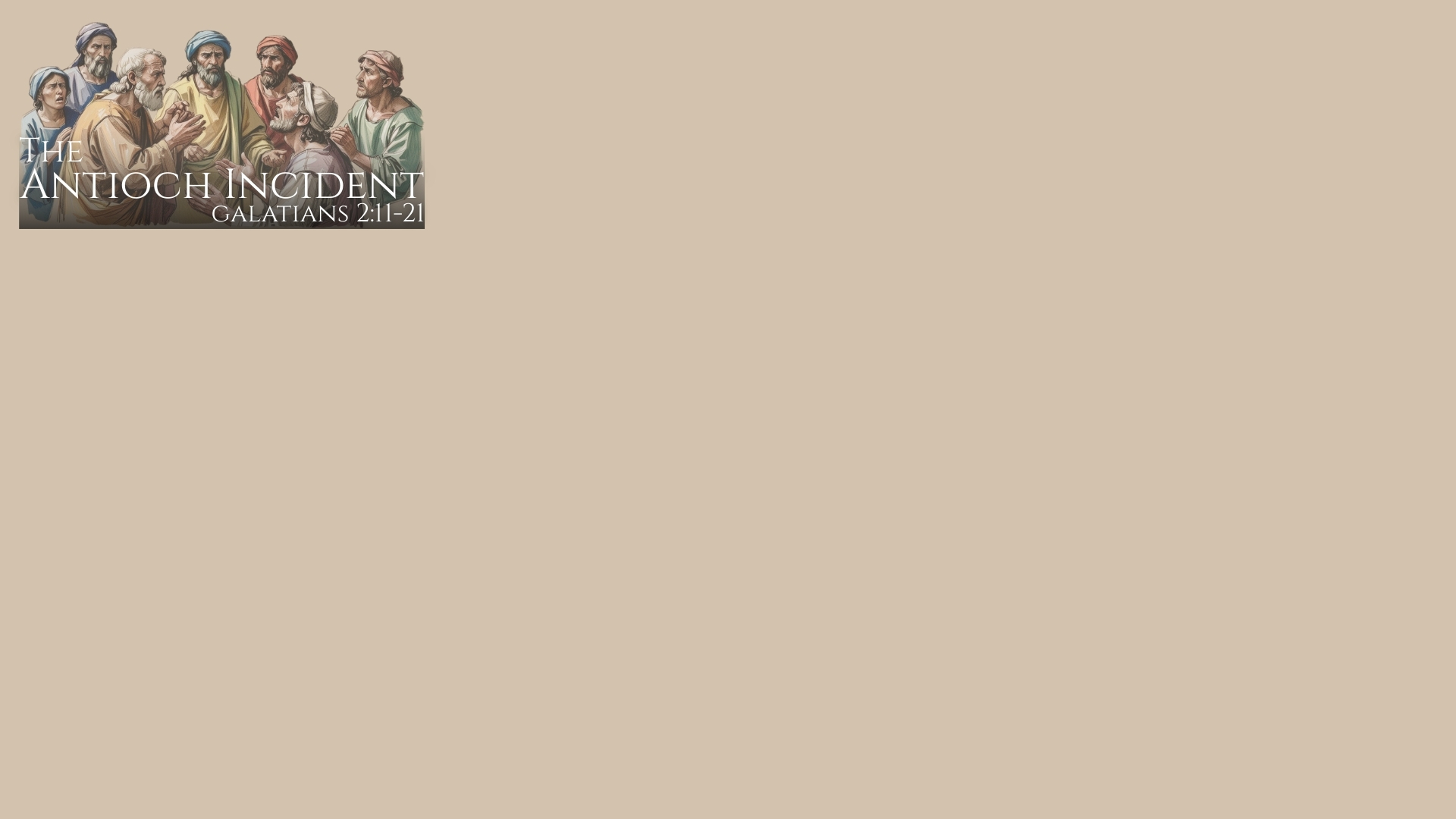 The Antioch Incident (2:11-21)
What did it mean?
His actions sent a message that part of right standing with God required being Jewish, thus, holding to those things which brought that distinction. (vv. 14-17) (cf. Romans 3:28-29)
“in the manner of Gentiles” – ethnikōs – “in the manner of the nations…live (w. focus on distinctive dietary practice) like the rest of the world and not like a Judean” (BDAG) (cf. Acts 10:10-15)
“live as Jews” – Ioudaizō – “live as one bound by Mosaic ordinances or traditions, live in Judean or Jewish fashion” (BDAG)
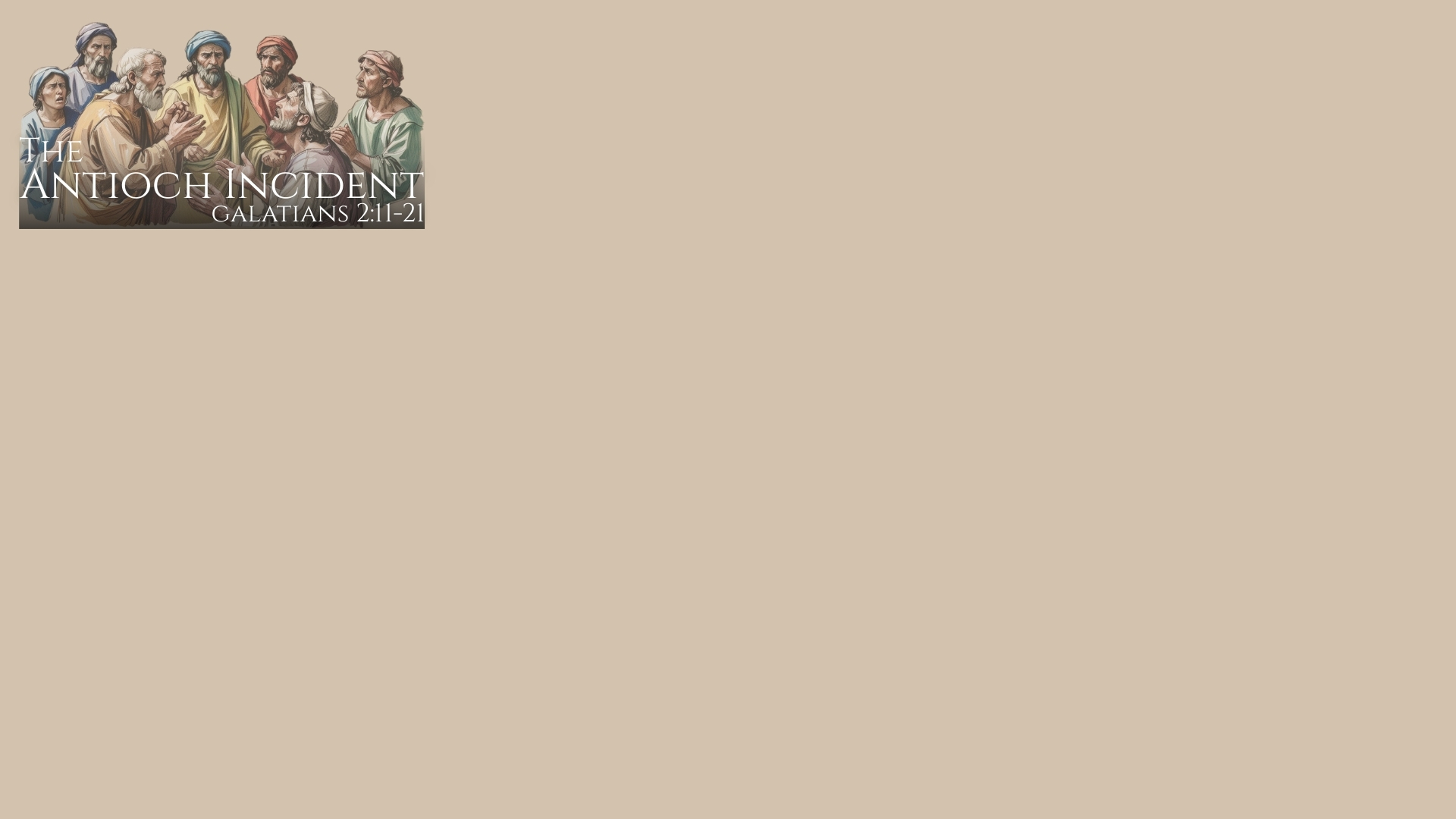 The Antioch Incident (2:11-21)
What was Paul’s correction?
Paul pointed out that he and Peter both knew being a Jew was not a part of justification (vv. 15-16) (cf. Philippians 3:4-7)
“Jews by nature” – physei (“a mode of feeling and acting which by long habit has become nature,” THAYER; according to custom) ioudaioi (adj, Jewish)
“sinners of the Gentiles” – i.e. sin that is particularly in contrast to being “Jews by nature.”
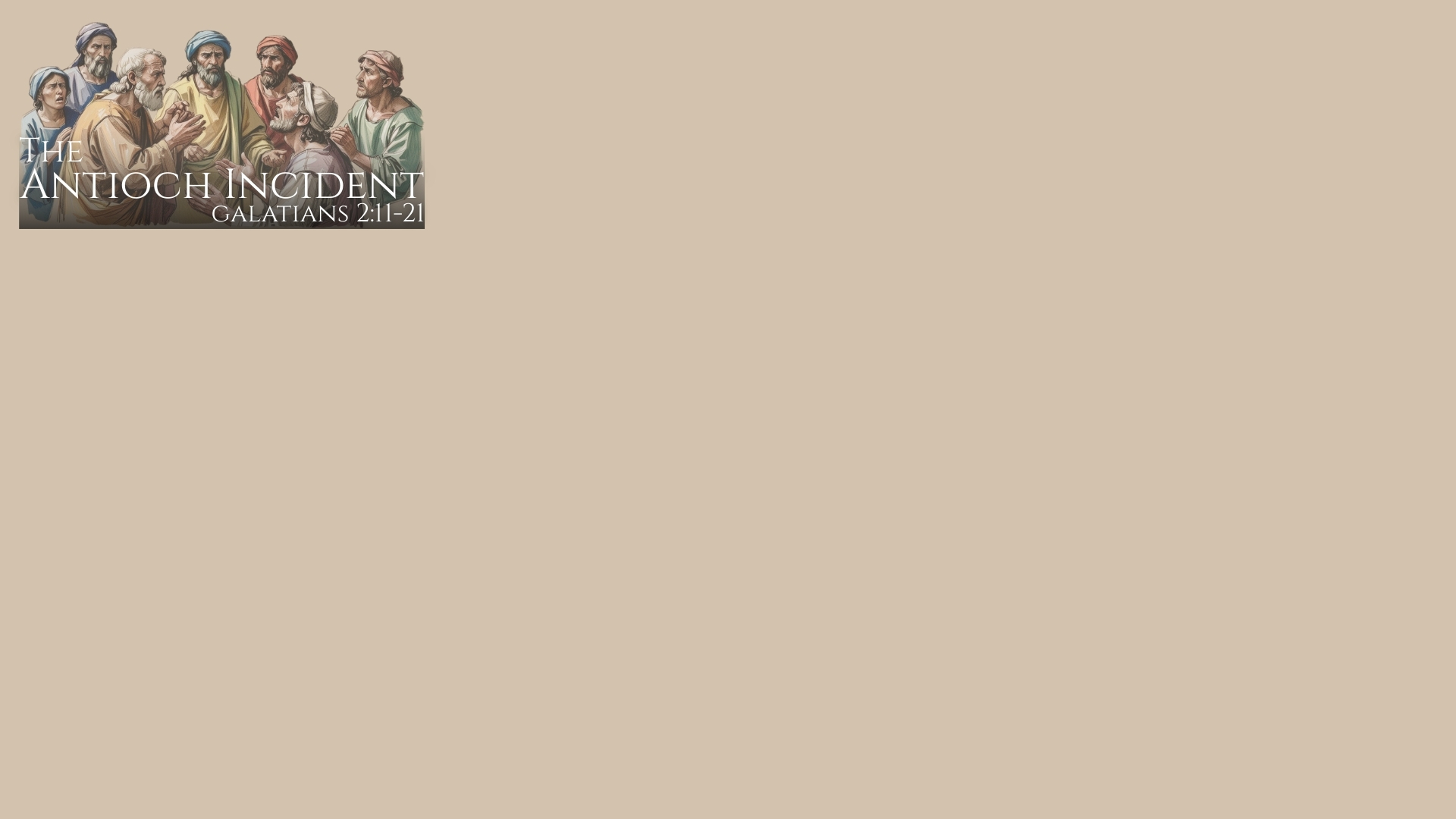 The Antioch Incident (2:11-21)
What was Paul’s correction?
Such actions would imply Christ is a minister of sin, but really, you bind requirements which Christ does not (vv. 17-21)
(v. 19) – justification not under law’s dominion (cf. Romans 7:4)
(v. 20) – identity in Christ, not being Jewish. (5:18; 6:2)
(v. 21) – binding these takes us away from Christ. (5:3-4)
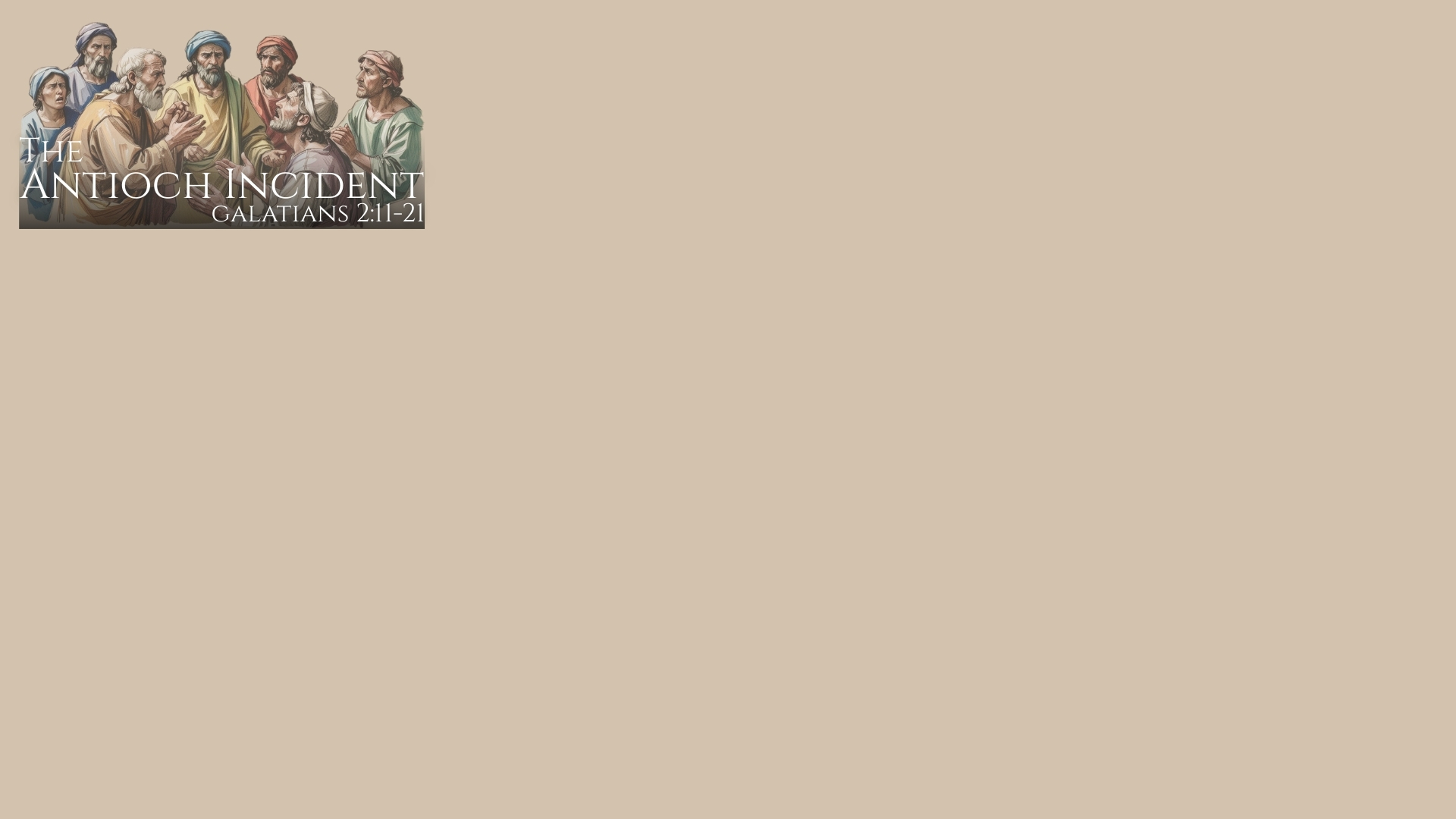 Applications
Courage to Confront a Comrade (v. 11) (Jude 22-23; Galatians 6:1-2; James 5:19-20)
Contemplating Consequences (vv. 14-15, 17) (Matthew 18:6-9)
Understanding Unity (1:6-9; 5:18, 25; 6:1-2, 15-16) (1 Corinthians 1:10; Jude 3)
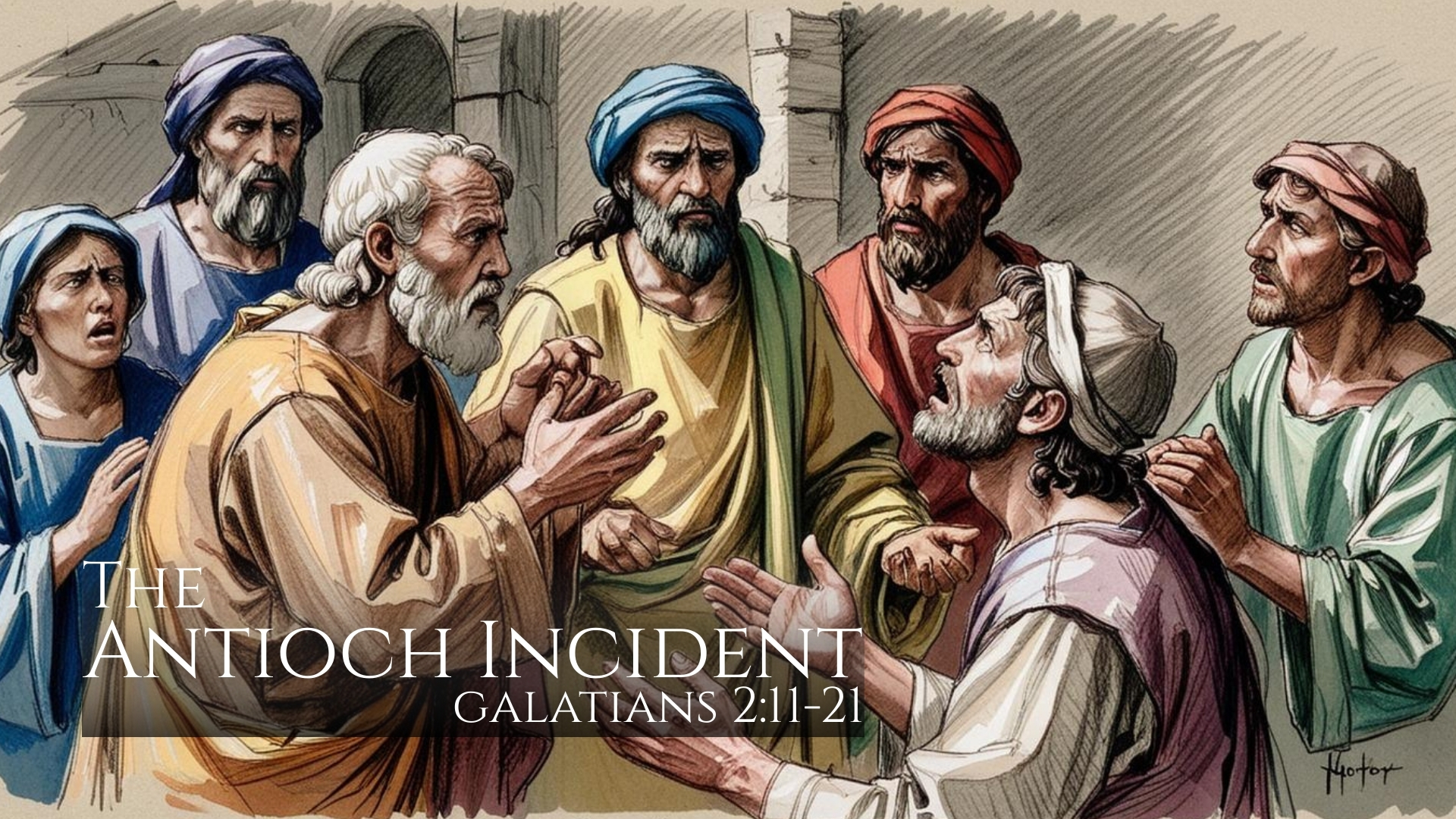